The Future of ALM:
All Silos Are Banned
@Inflectra  |  #InflectraCon
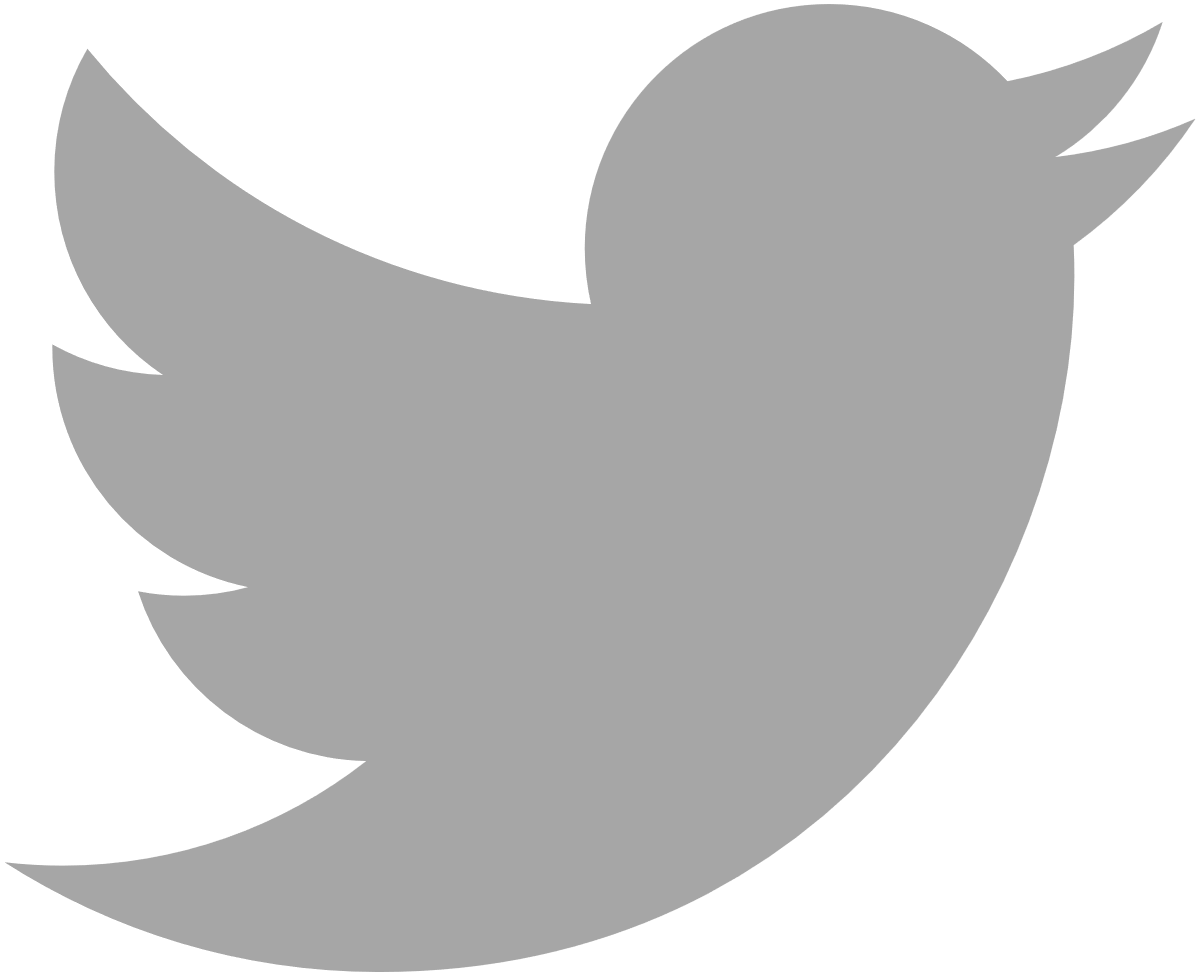 Adam Sandman
Director, Inflectra
Programmer from the age of 10
Working in the IT industry for over 20 years
Adam lives in Washington, DC, USA
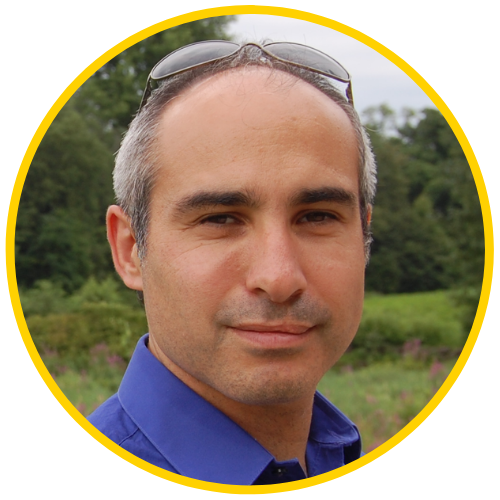 @adammarksandman
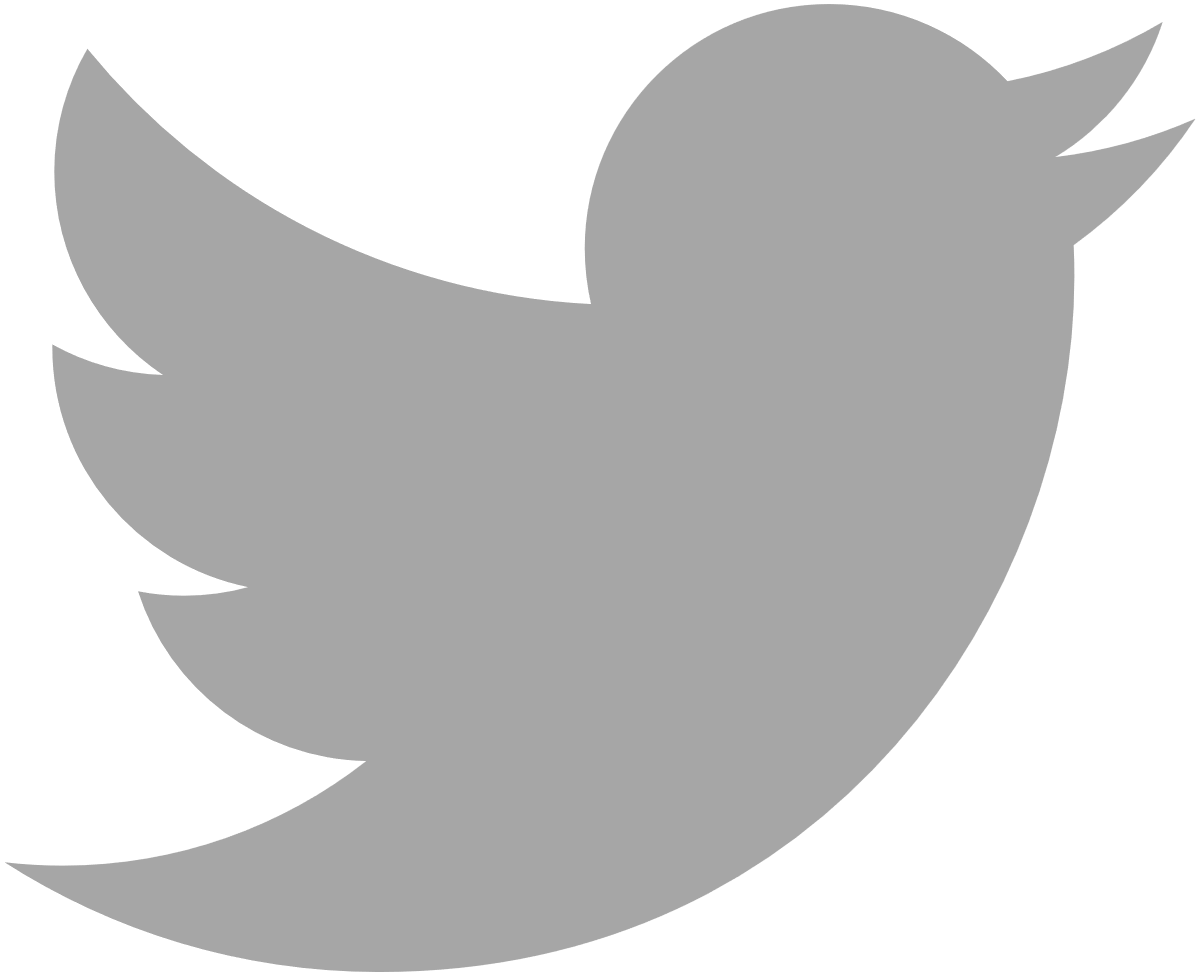 Session  Objectives
Explore ALM: Past, Present and Future
Discuss How the World is Changing
Outline some example “futures”
ALM: The Past
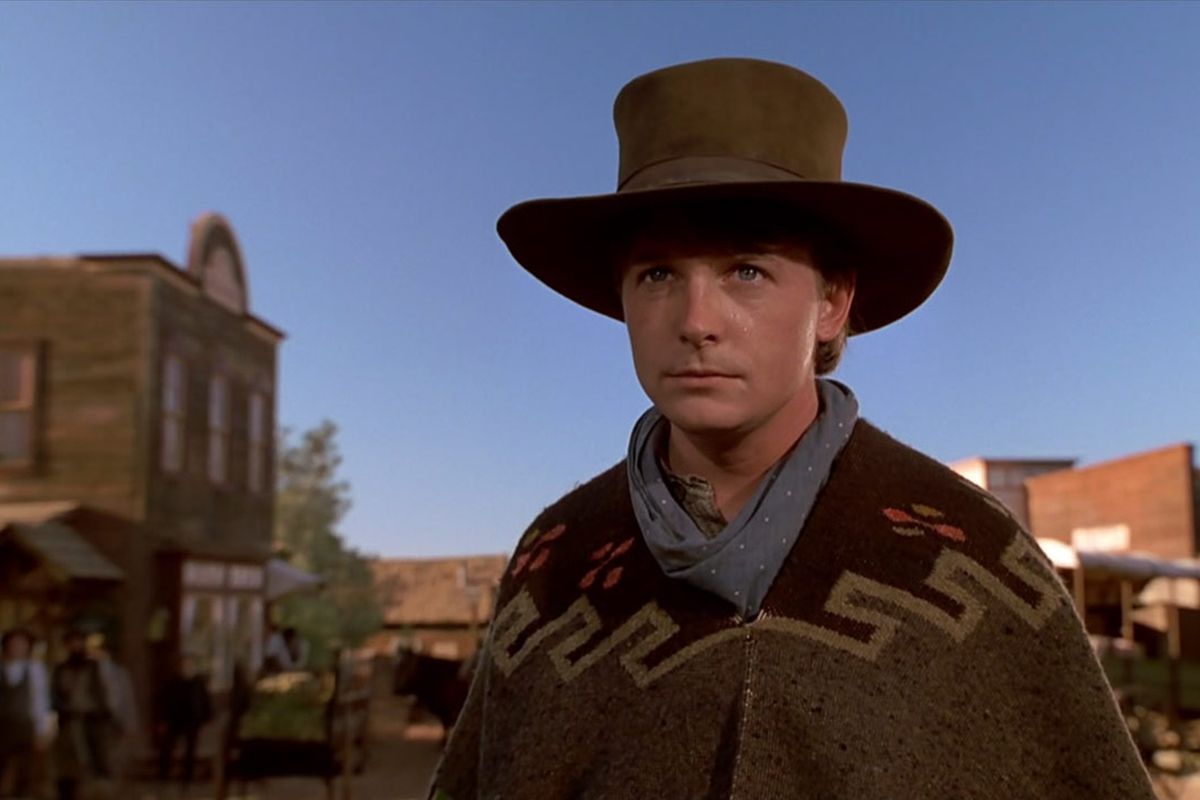 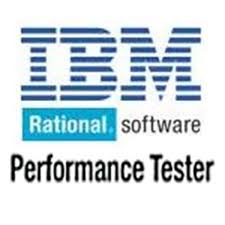 Islands of Data and Process
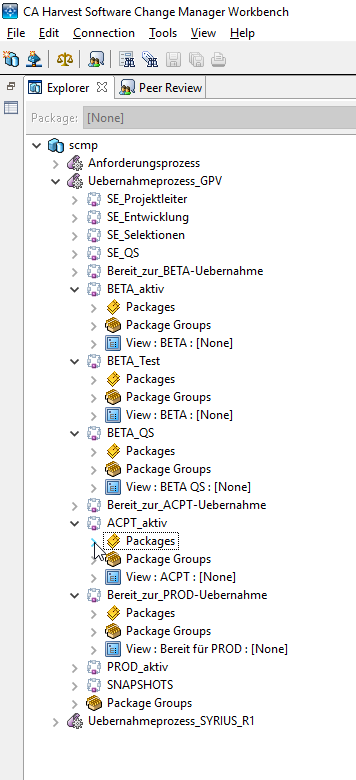 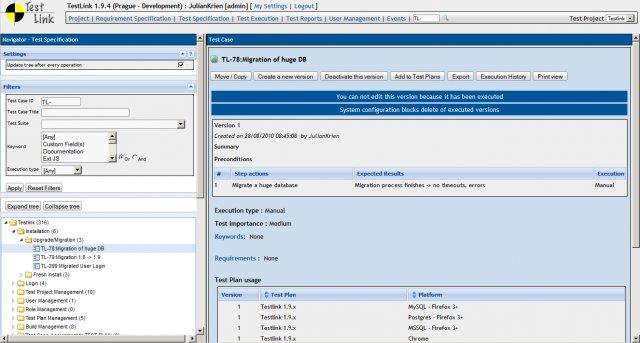 In our ancient years 

we documented requirements and the related test cases

…. without any inner-connection between them 

…. and in different tools like:
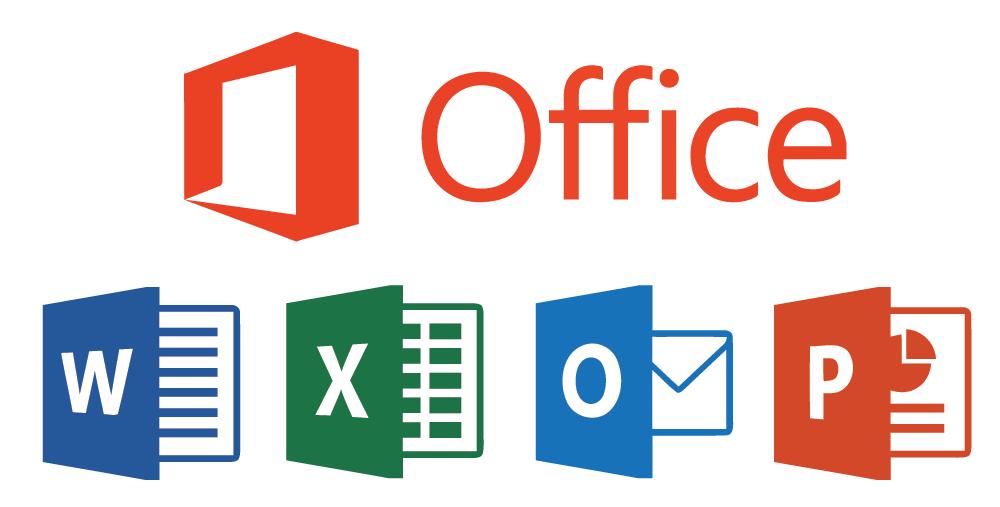 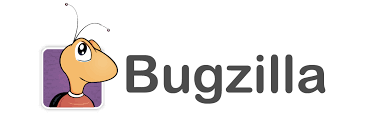 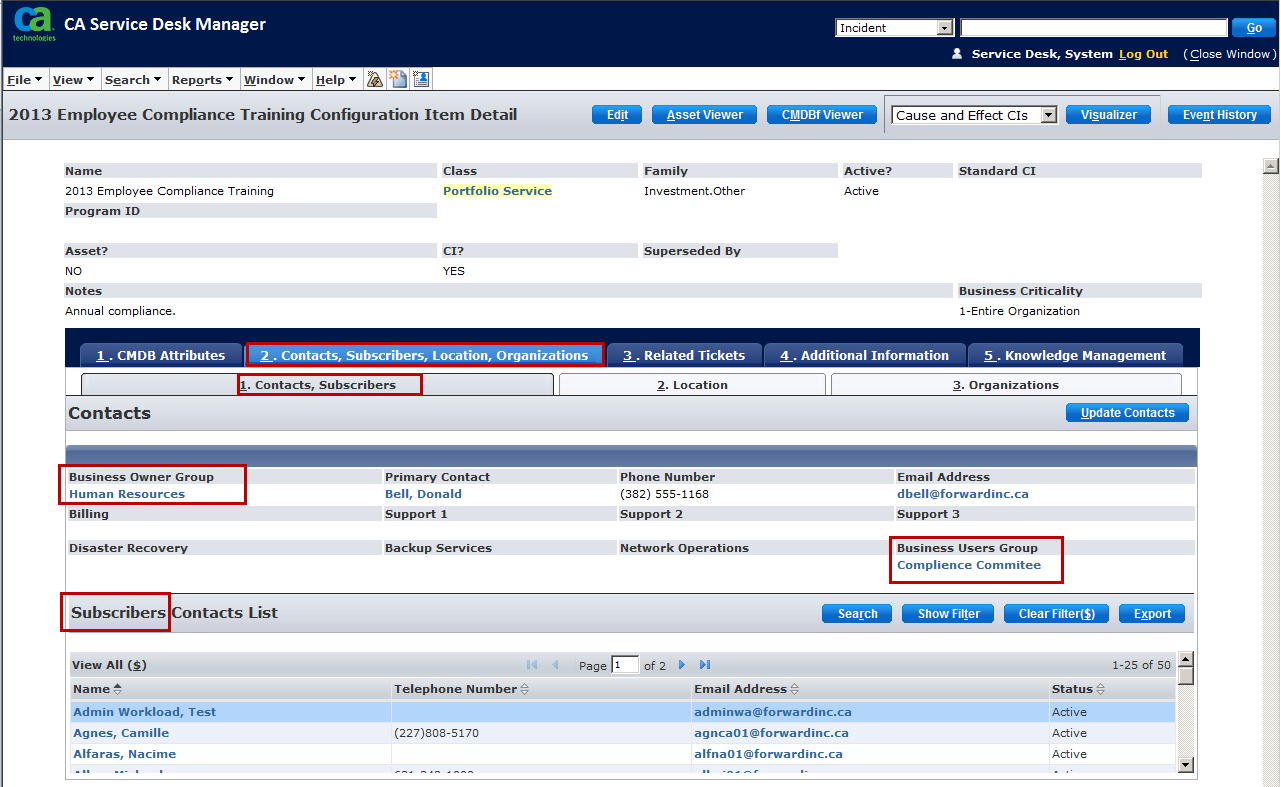 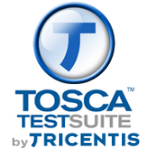 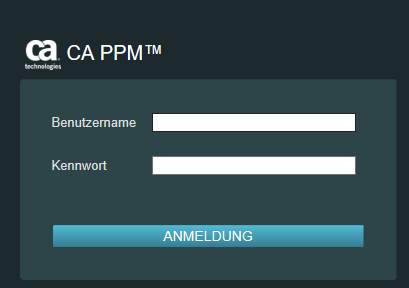 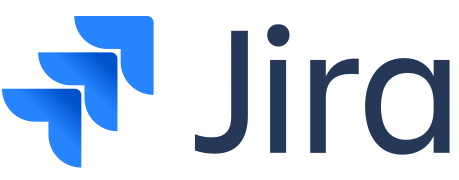 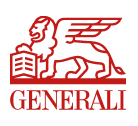 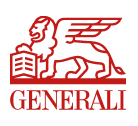 ALM: The Present
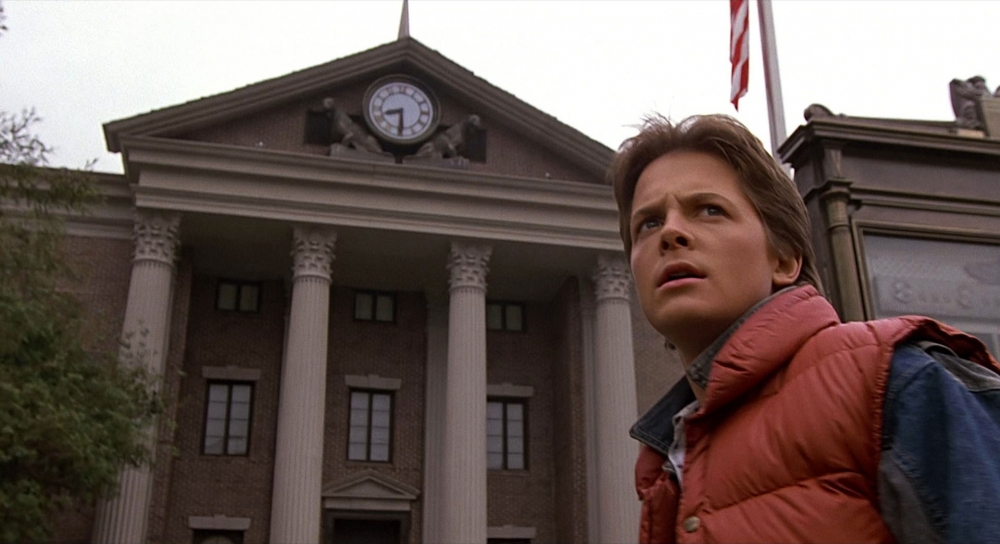 Factors Driving Change
The Evolution of ALM
Dev
Dev
Customer
Product Owner
Scrum Master
UI
DBA
Test
Test
Scaling to Team of Teams
Product A
Team 1
Team 3
Team 2
Program Manager
Scaling to Products & Portfolios
Product A
Product C
Product B
Product D
Enterprise Planning & Roadmaps
Company Strategy & Objectives
Product A
Product B
Product C
Product D
Customer Support & Service Delivery
Infrastructure, DevOps, Culture, Values
Industry Regulators
Data Privacy Authorities
Other Suppliers
Service & Solution Partners
Integrated, X-Enterprise ALM
Company 1
Company 2
Company Strategy & Objectives
Company Strategy & Objectives
Company Strategy & Objectives
Product A
Product B
Product C
Product D
Product A
Product B
Product C
Product D
Product A
Product B
Product C
Product D
Customer Support & Service Delivery
Customer Support & Service Delivery
Customer Support & Service Delivery
Outsourced Supplier
Infrastructure, DevOps, Culture, Values
Infrastructure, DevOps, Culture, Values
Infrastructure, DevOps, Culture, Values
Fine grained notifications
Resource planning
Improved SCM
Teams and tracks
Gannt charts
Financial management
Improved instant messenger
Enterprise views
Webhook support
Risk-based testing
Portfolio artifact pages
Scheduling
Dynamic Test sets
AI-powered testing
Baselining
Time tracking
EVM module
Charts and reports
Freeform notes
Simplified integration with third party tools
Managers
Cross-platform
Testers
Developers
ALM: The Future
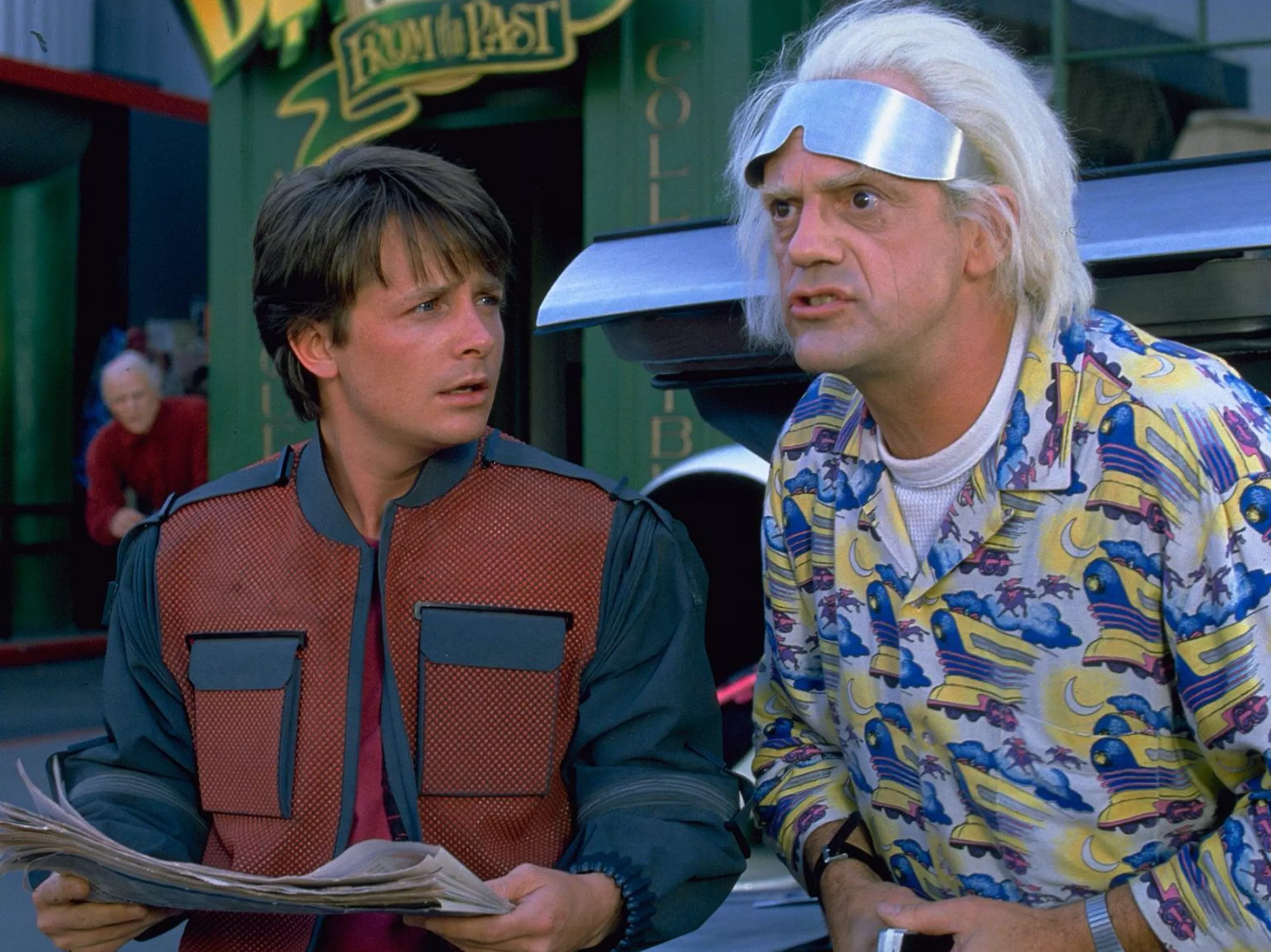 The World in 2025?
Developers will be using different tools and frameworks than they do today.
Machine learning and AI will be part of many software projects.
Requirements will describe models that get refined by feedback and coded by computers
Users will be using different interfaces at work – watch, glass, touch, IOT, HUD, VR, etc.
Clouds and systems will be partitioned to address data privacy and regulatory constraints
We will still have human testers, designers, engineers and managers
Example 1: Self-Driving Vehicles
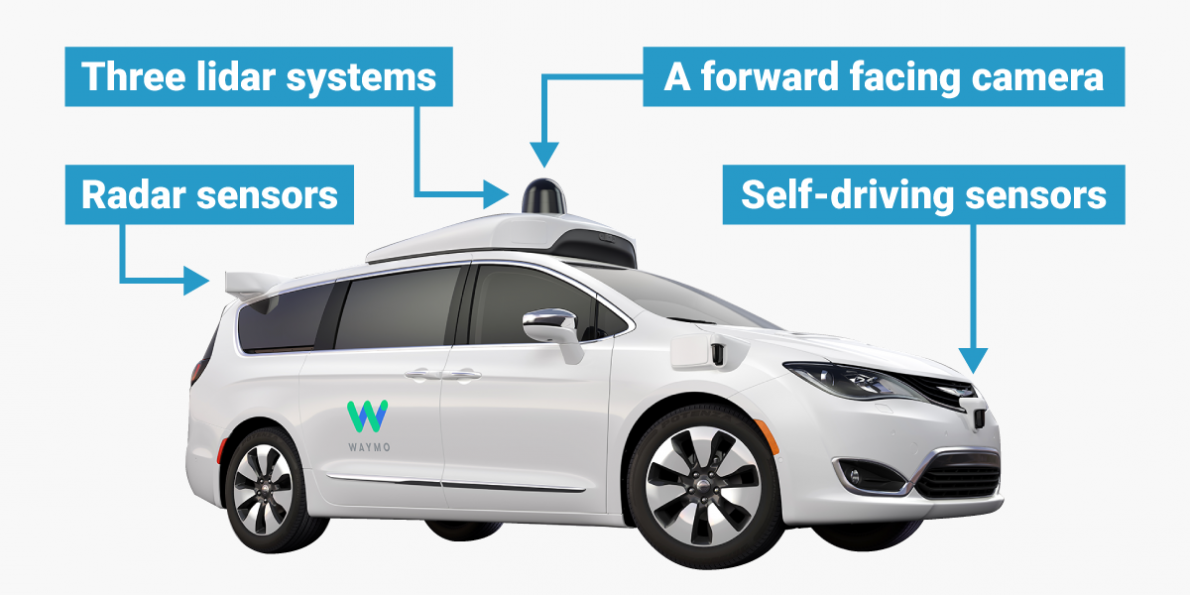 Image, courtesy of Waymo, BusinessInsider.com
Significant amount of safety & quality documentation (ISO 26262)
Embraces agile methodologies with regulatory oversight
Machine-learning algorithms, high-level user “requirements” tied to self-learning feedback loop
Melding of hardware and software components, external interfaces
Security built into lifecycle (SecOps)
Example 2: Healthcare IT Systems
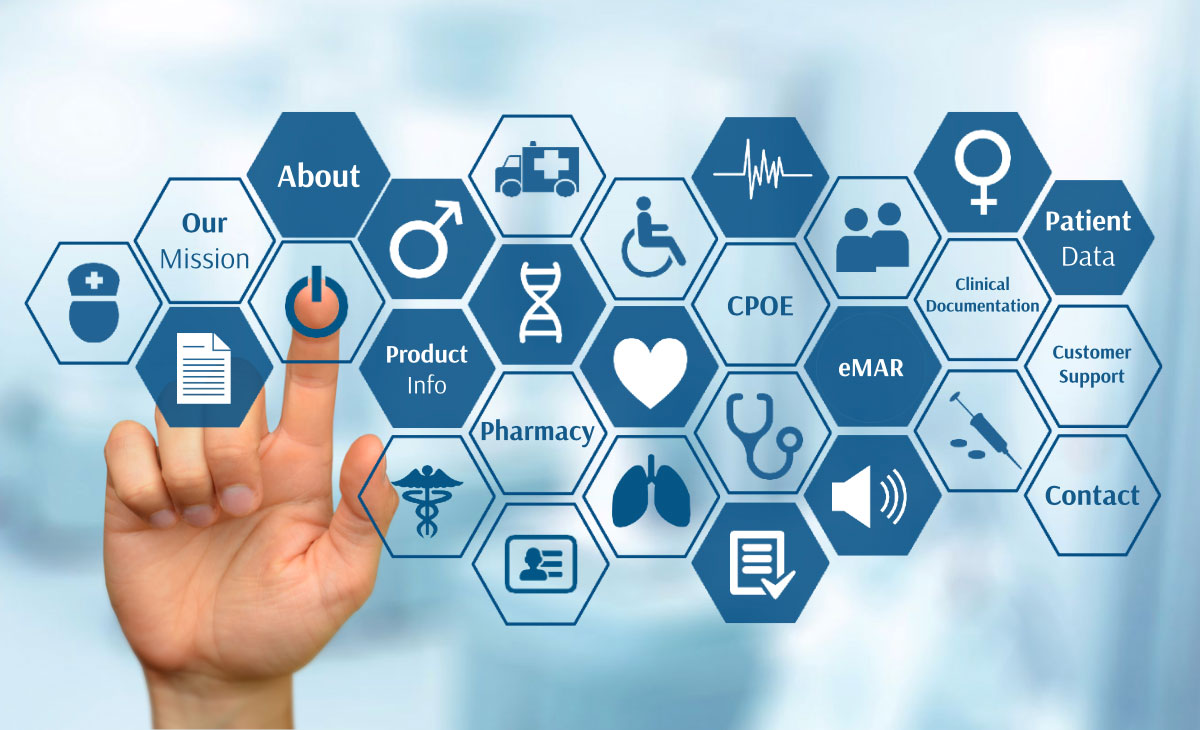 Enterprise	   Program		Project
   Data	      Data            	 Data
Data privacy and compliance rules at the project team level
Need to federate data between project, program and enterprise
Ability to isolate HIPAA, PHI data from management data
Strong audit ability, electronic signatures, traceability and single-sign-on
Agile approach in between specific regulated phases
Example 3: The Virtual Company
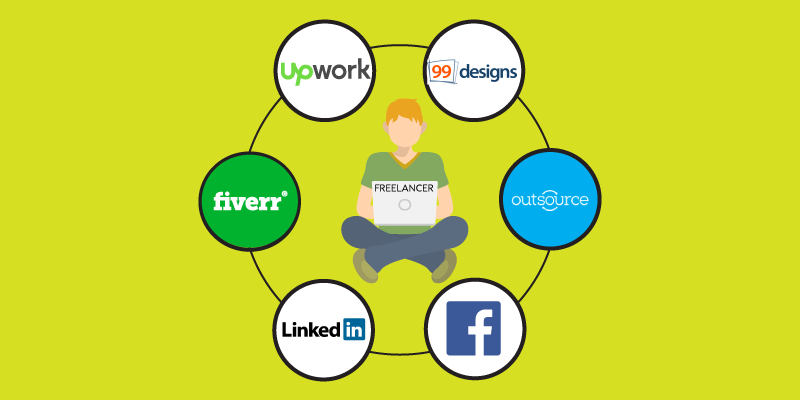 Image, courtesy of YourStory.com
No physical office locations, all workers co-work or telework
Collaboration tools integrated highly into work streams
No salaried employees, 100% freelance, contract workers
Strong requirements for time, utilization management
Agile, goal driven freelance approach with rigorous metrics
Implications?
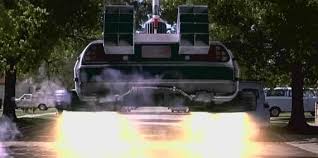 Some things to consider…
Data is becoming more valuable than natural resources, labor and expertise
How do we incorporate AI and ML safely into our software development?
What does it mean to be a software worker in the year 2025?
harmony
[Speaker Notes: Make great products
Help you work together
Help you deliver your products faster, more easily, with less pain, and less stress

At a grand scale – we’re passionate about making products that you will find transformative to how you work. 

We both want to use our tools every day to help you do a whole number of complex things, and at the same time get out of your way so you don’t need to worry about SpiraPlan and can instead focus on helping your own customers]
Questions?